Proving Your FaithGod Hidden by the Trinity Doctrine
MATTHEW 16 : 16 - 20
. . . upon this rock . . .
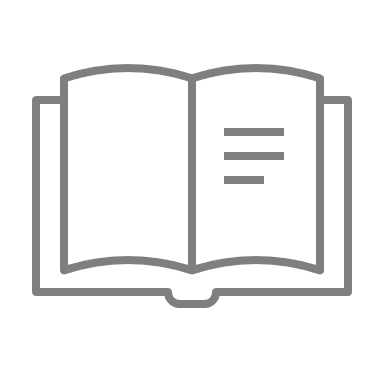 Catholic.com
Among some Christian denominations, the assertion is made that baptism should be administered “in the name of Jesus only.” The historical arguments for Jesus-only baptism are interesting, but suffice it to say for now the Fathers of the Church were unanimous in support of the Trinitarian formula for baptism.
Catholic.com
The Council of Florence (1439) in Session 8 declares the proper form of the sacrament of baptism:
Catholic.com
Holy baptism holds the first place among all the sacraments, for it is the gate of the spiritual life; through it we become members of Christ and of the body of the church. Since death came into the world through one person, unless we are born again of water and the spirit, …
Catholic.com
… we cannot, as Truth says, enter the kingdom of heaven. The matter of this sacrament is true and natural water, either hot or cold. The form is: I baptize you in the name of the Father and of the Son and of the Holy Spirit.
Jesus’ instructions …
MATTHEW 28 : 19 - 20
. . . baptize in the name of . . .
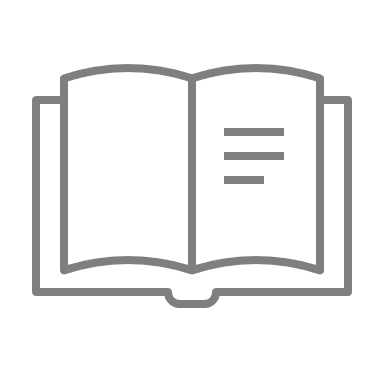 What name do the disciples reference?
ACTS 4 : 8 - 12
. . . No other name by which you can be saved . . .
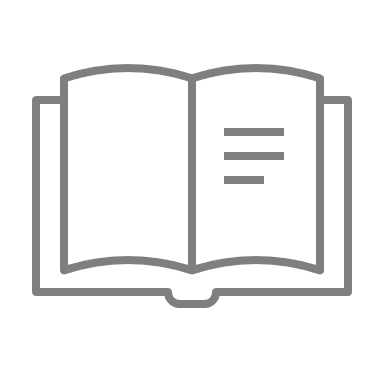 So, if the disciples understood Jesus, how did they baptize?
ACTS 19 : 1 - 7
. . . unto what baptism . . .
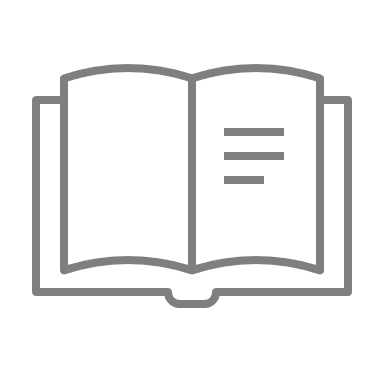 Title vs Name
Athanasian Creed
1. Whosoever will be saved, before all things it is necessary that he hold the catholic faith; 
2. Which faith except every one do keep whole and undefiled, without doubt he shall perish everlastingly. 
3. And the catholic faith is this: That we worship one God in Trinity, and Trinity in Unity;
Athanasian Creed
4. Neither confounding the persons nor dividing the substance.
5. For there is one person of the Father, another of the Son, and another of the Holy Spirit. 
6. But the Godhead of the Father, of the Son, and of the Holy Spirit is all one, the glory equal, the majesty coeternal.
3 “persons”…? Then 3 personalities?
Athanasian Creed
8. The Father uncreated, the Son uncreated, and the Holy Spirit uncreated. 

9. The Father incomprehensible, the Son incomprehensible, and the Holy Spirit incomprehensible.
EPHESIANS 3 : 3 - 7
. . . Revealed unto his prophets and apostles . . .
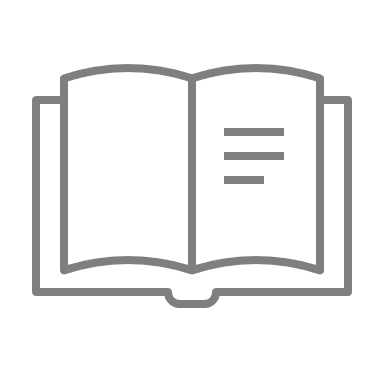